Studenckie Koło Naukowe
CHIP
Warsztaty z programu KiCad
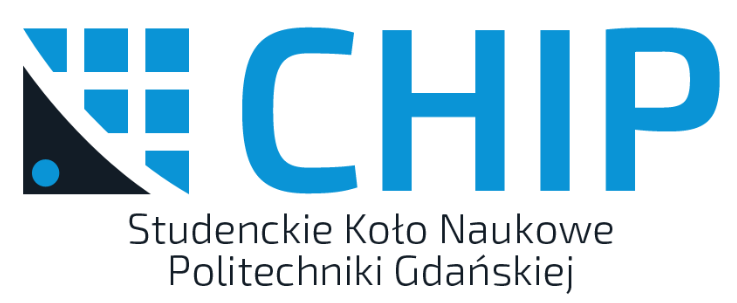 Plan Warsztatów
Co to jest ten kikad?
Projekt układu na dzisiaj, co to jest i jak (czy?) to działa
Tworzenie projektu
Rysowanie schematu
Wybór footprintów
Tworzenie netlisty
Tworzenie BOM
Co to jest KiCad?
Oprogramowanie typu open source, pozwalające na projektowanie obwodów drukowanych. Pierwsza wersja została wydana w 1992 r.
Wspierany przez:
Digi-Key Electronics
AISLER
Tech Explorations
NextPCB
System76
University of Grenoble and GIPSA-lab
SoftPLC
CERN
The Raspberry Pi Foundation
Arduino LLC
GleSYS
Schemat układu
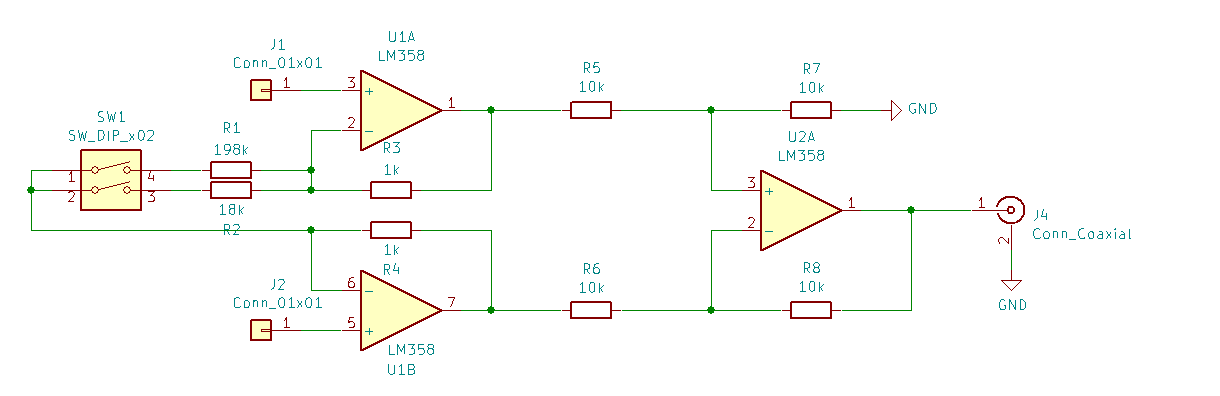 A teraz uruchamiamy KiCada
Dziękuję za uwagę !
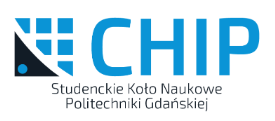